Consejos Técnicos de Educación SuperiorCTES
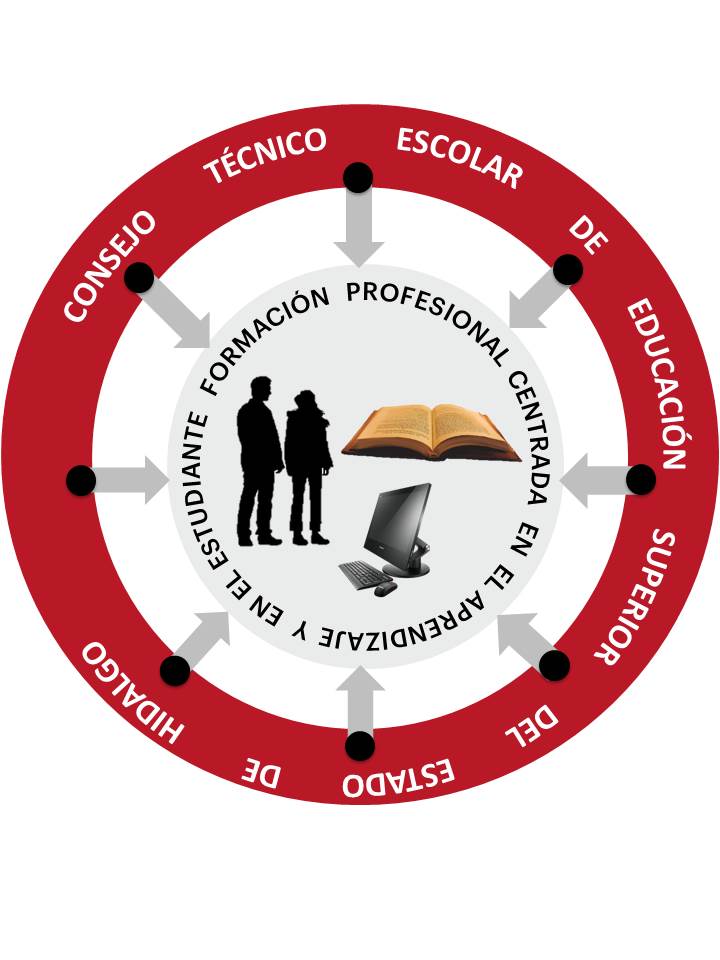 Normalidad Mínima
Consejo Técnico de la Educación Superior
Normalidad Mínima
Normalidad Mínima
Porcentaje de cumplimiento del plan de trabajo semanal
Objetivos
Incrementar el porcentaje de cumplimiento del plan de trabajo semanal
Indicador: Incrementar el porcentaje de cumplimiento del plan de trabajo semanal
Valor inicial 2020-2021: 81.61%
Meta: 95.00%
Consejo Técnico de la Educación Superior
¡¡¡Gracias por
su atención¡¡¡